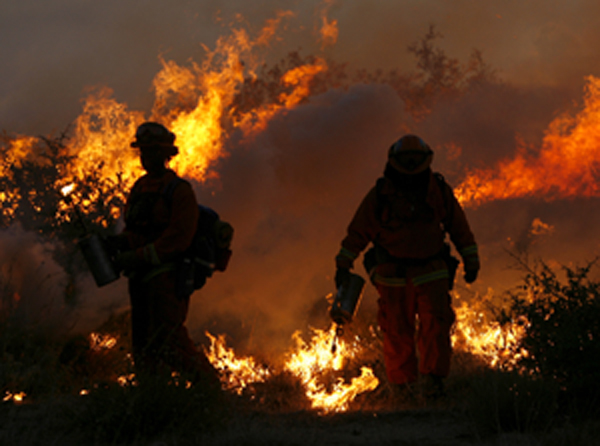 The Effect of Wildfires on Water Quality from Watershed Systems of Southern California
Presented to CE 394K.3 GIS in Water Resources 

Carolina B. Mendez

November 16, 2010
www.americanobserver.net
Wildfires
Increased erosion


Mobilization of particle-bound 
	contaminants


Post-fire: watershed recovers


Accumulation of mercury observed 1 year after fire; mobilization of mercury noted during second season. 
    (Burke et al., 2010)
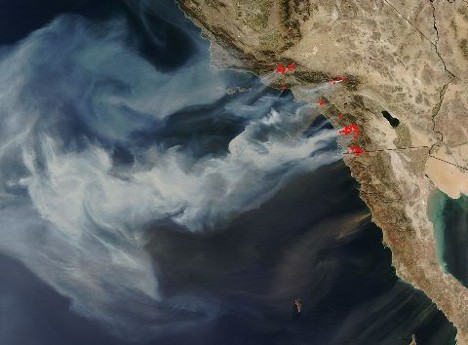 www.map.sdsu.edu
Objective
Use GIS tools to investigate the effect of wildfires on water quality from a watershed system in Southern California
USGS and USEPA data
CUAHSI HydroDesktop
ArcMap
Fires in San Diego County
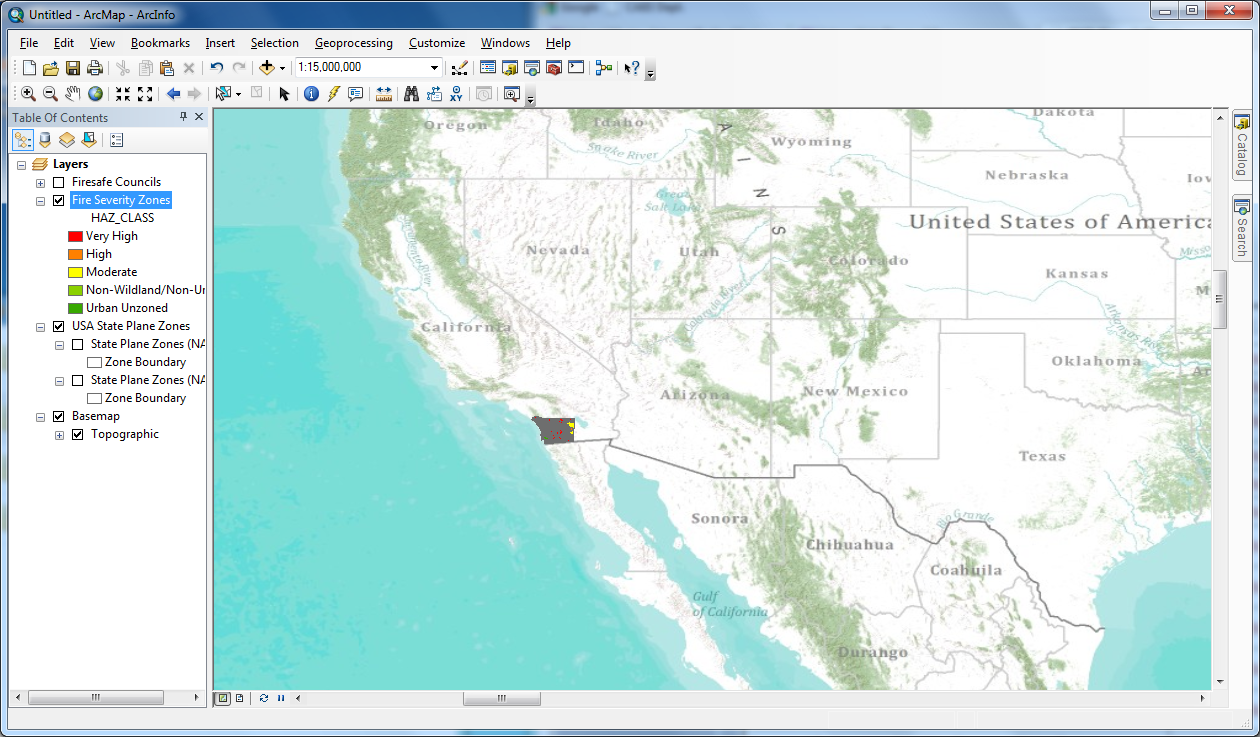 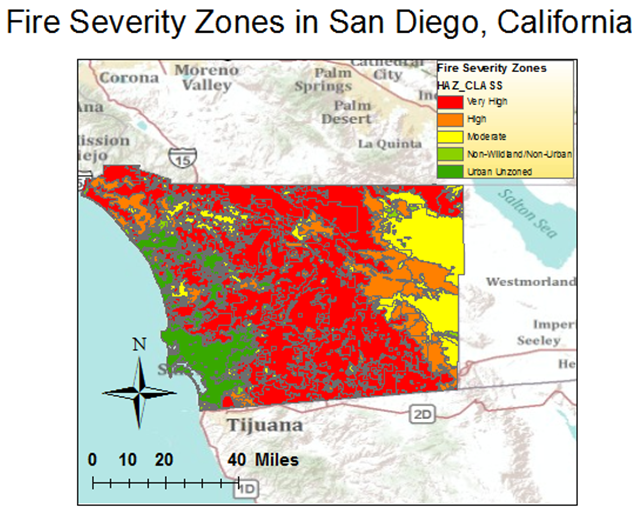 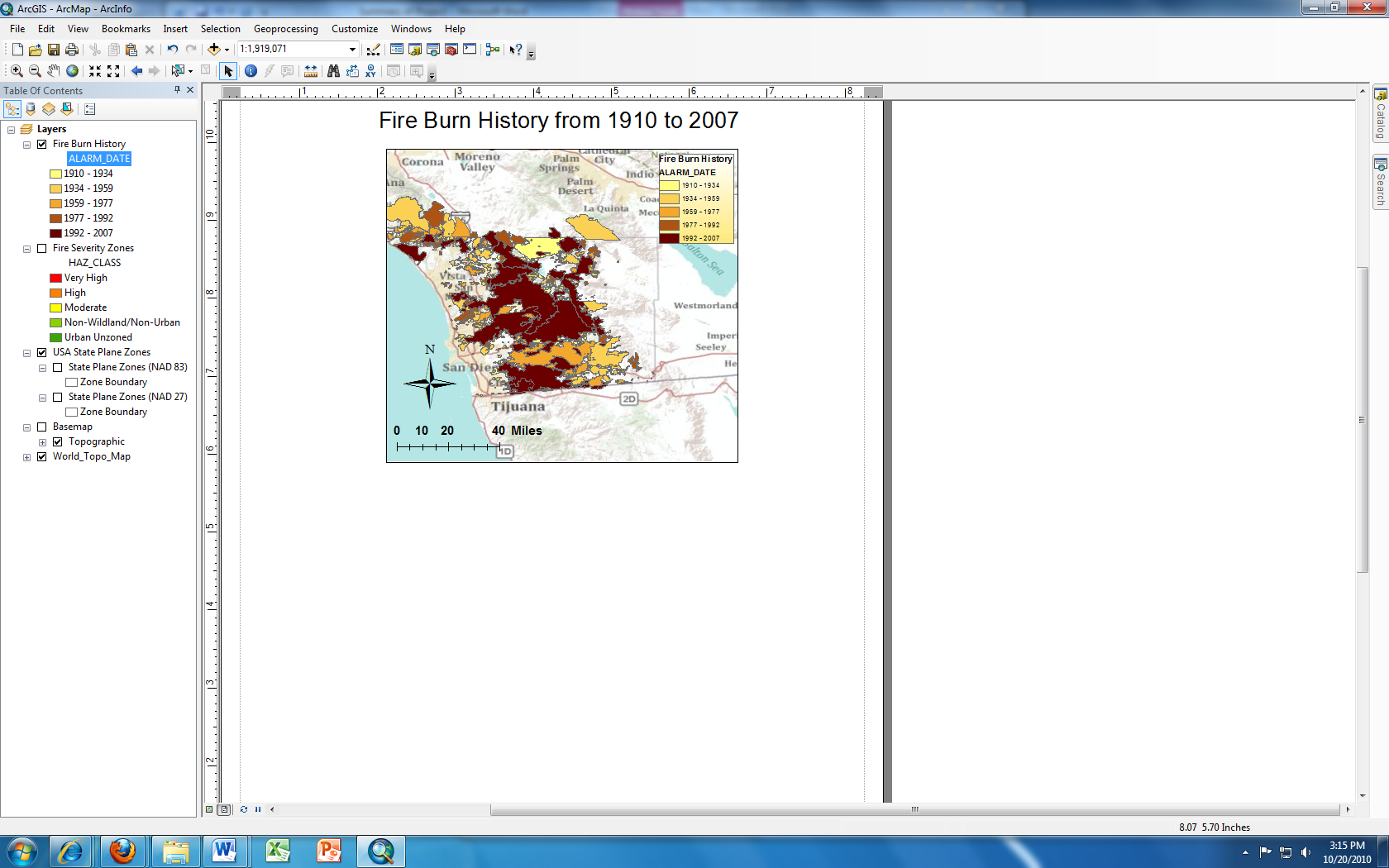 Water quality: 1910 to 2010
Atrazine
Total Organic Carbon
Mercury
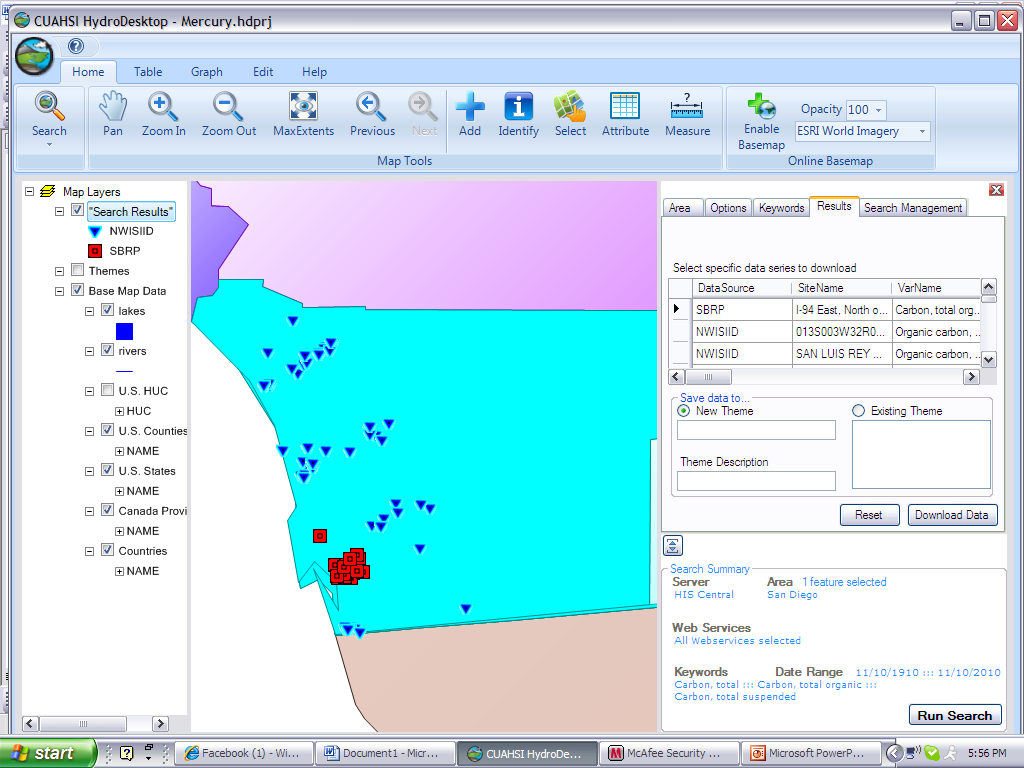 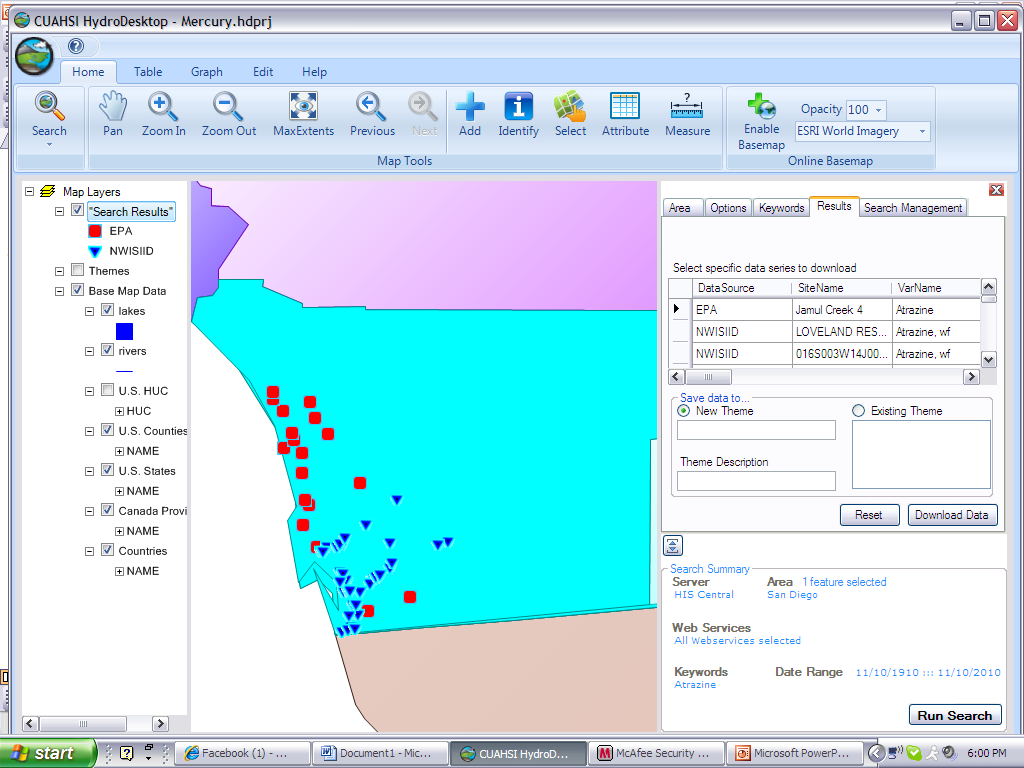 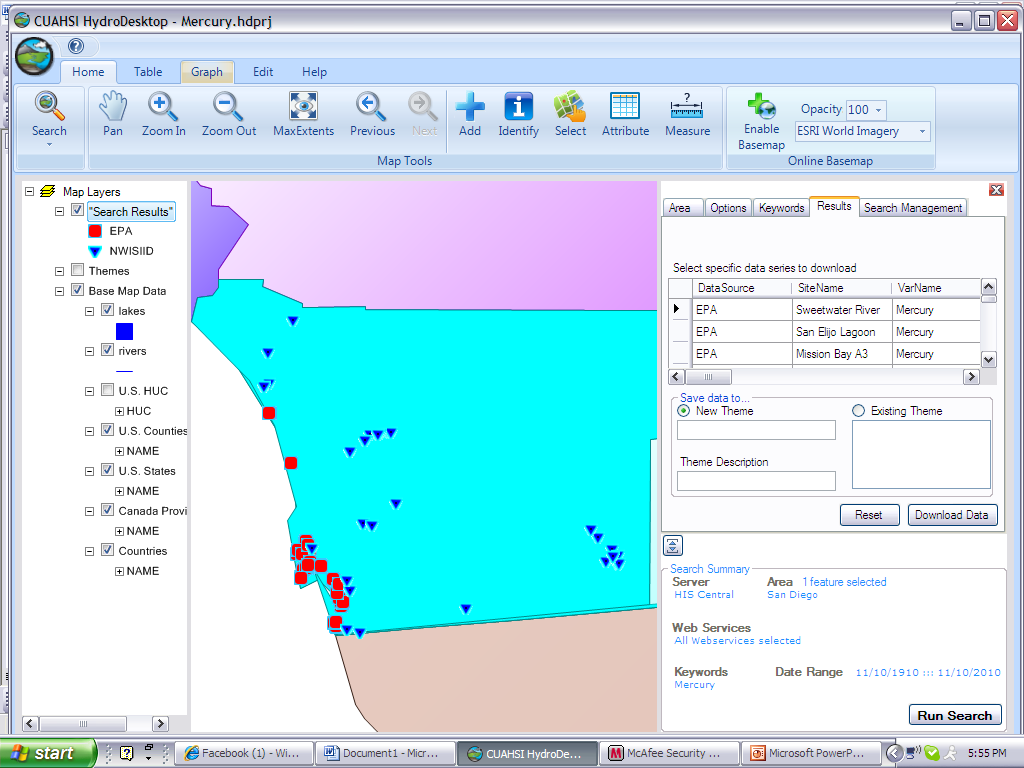 Copper
Lead
Arsenic
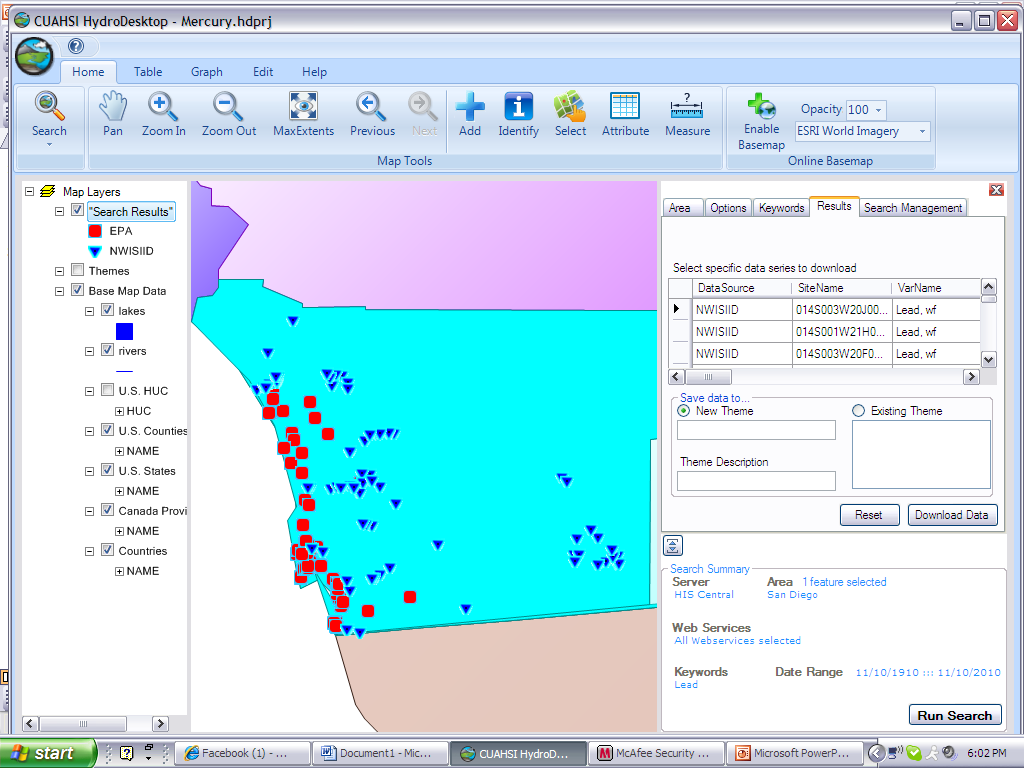 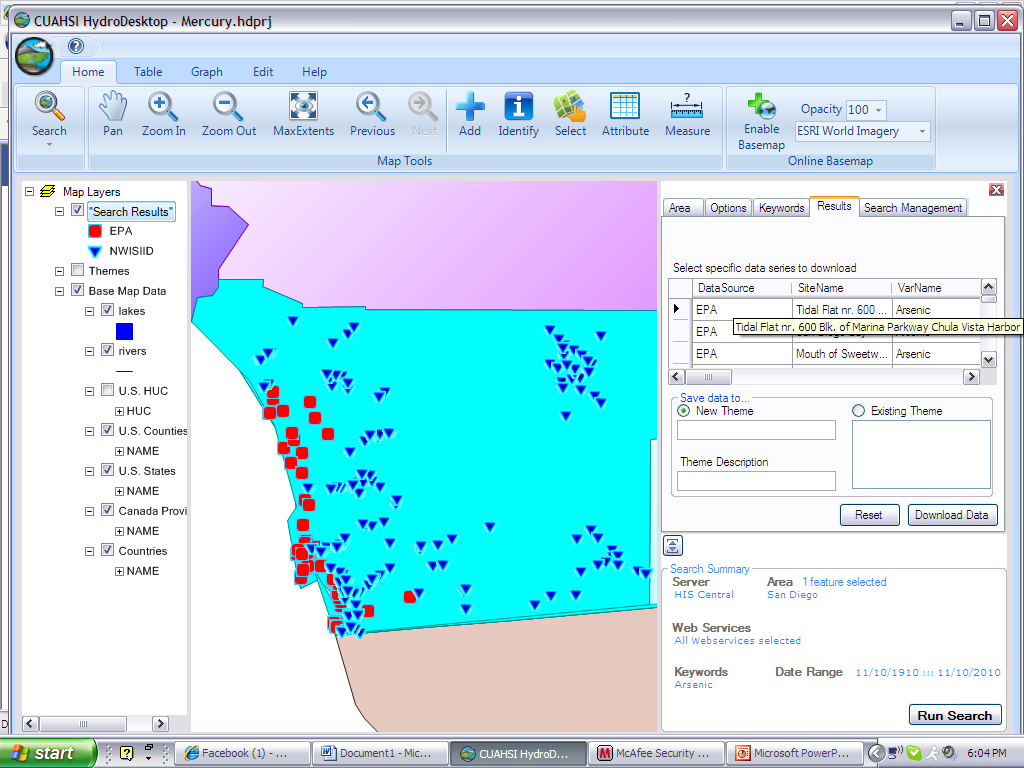 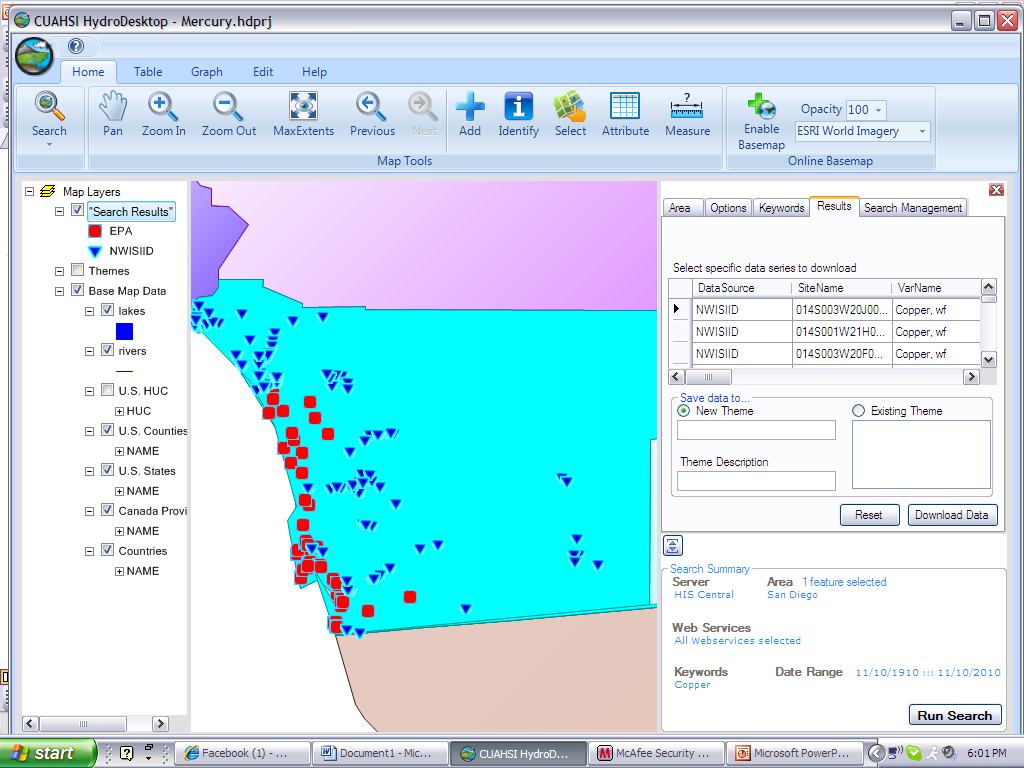 Water quality: 1960 to 2010
Atrazine
Total Organic Carbon
Mercury
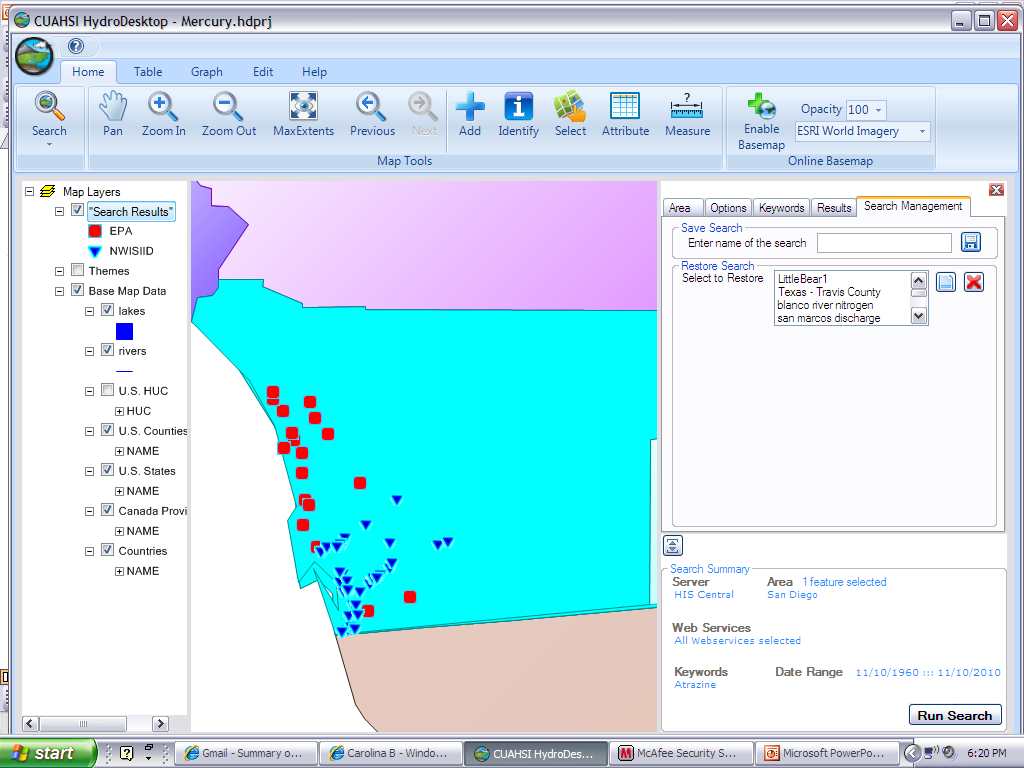 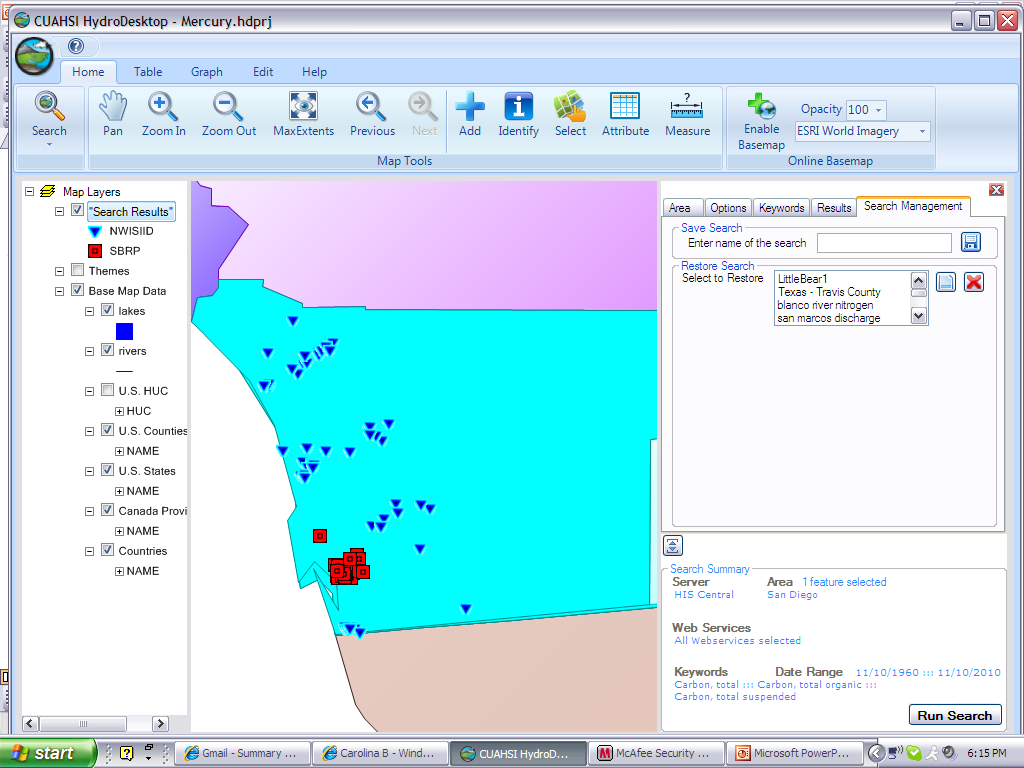 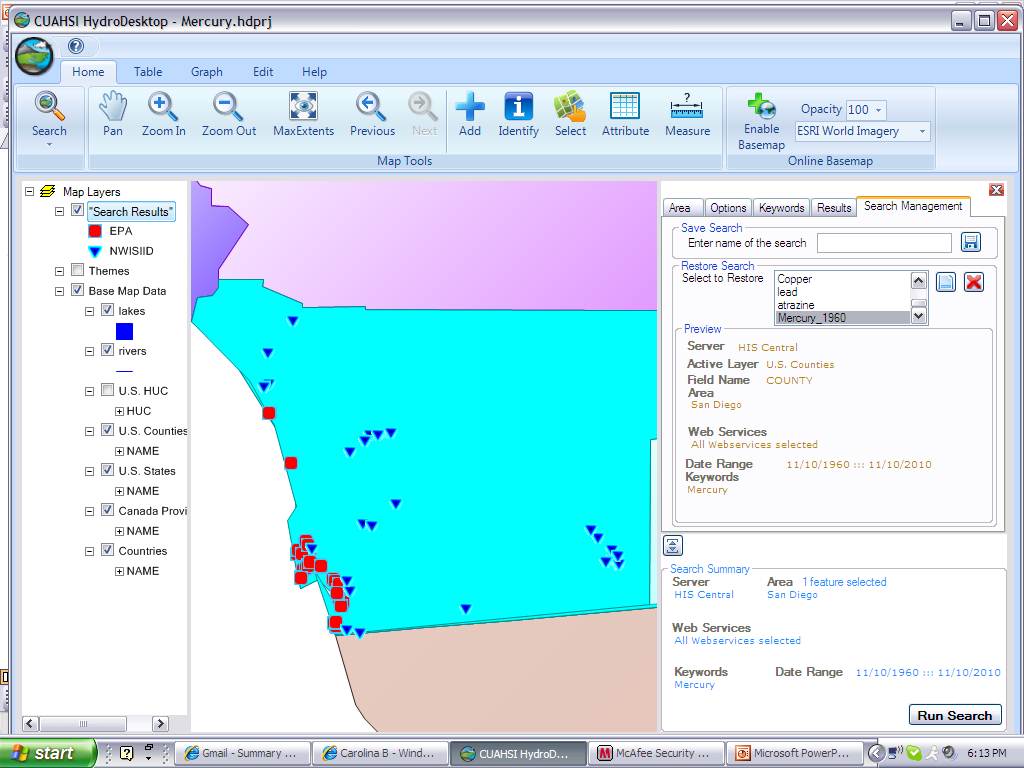 Copper
Lead
Arsenic
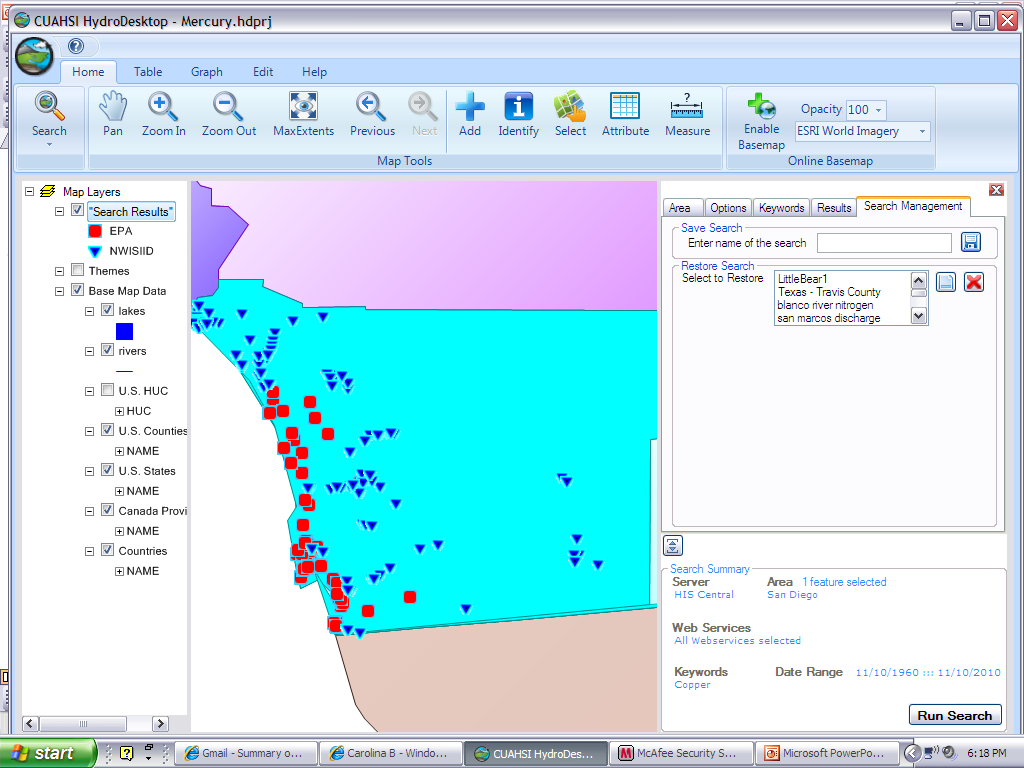 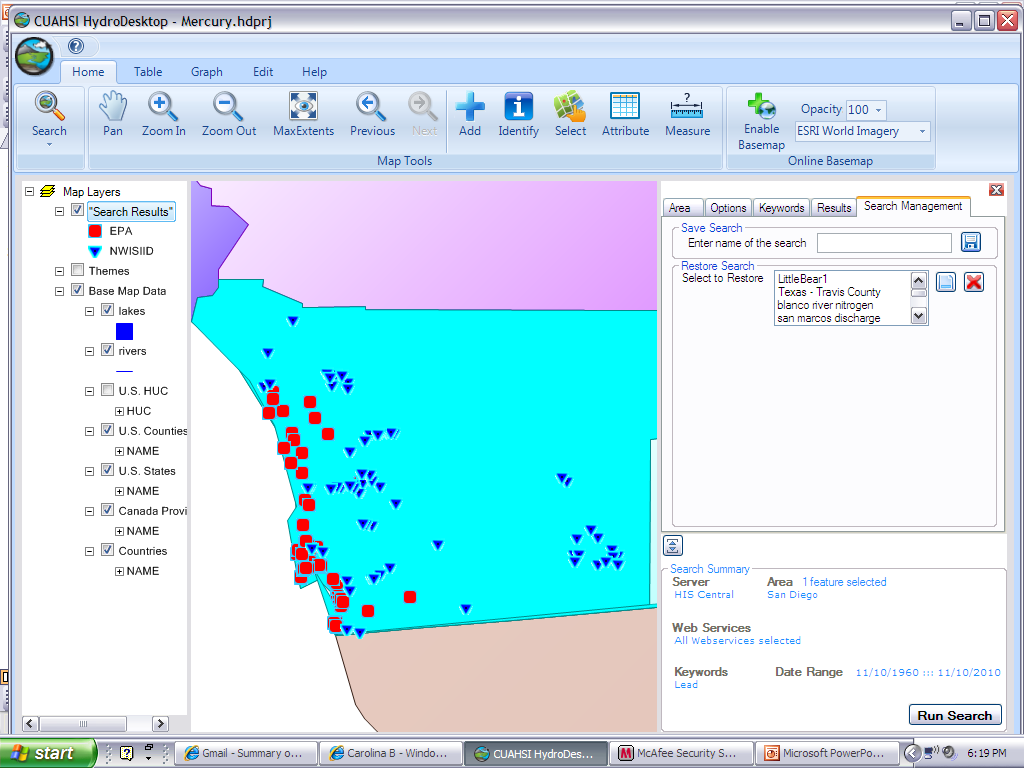 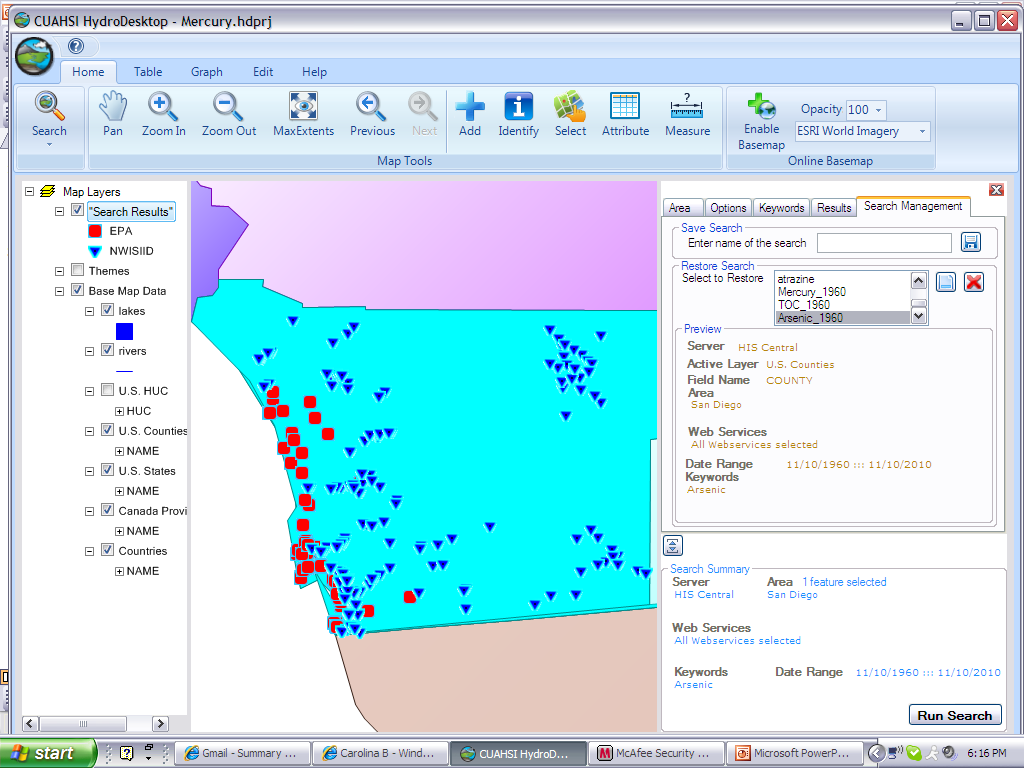 Water quality: 1980 to 2010
Atrazine
Total Organic Carbon
Mercury
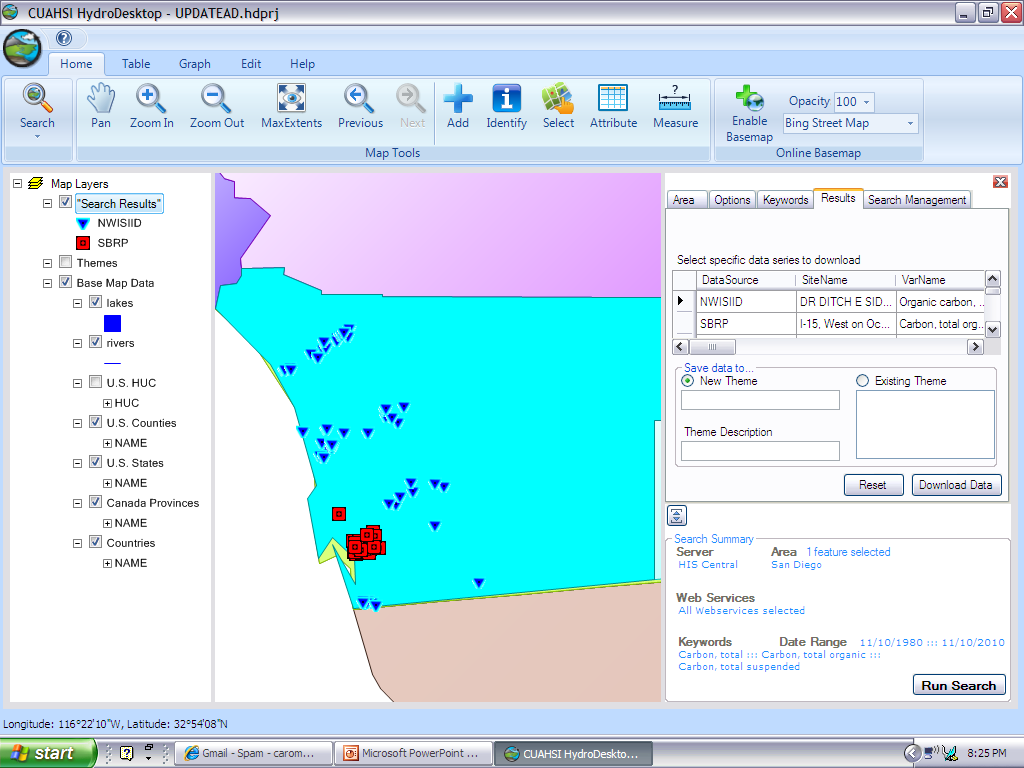 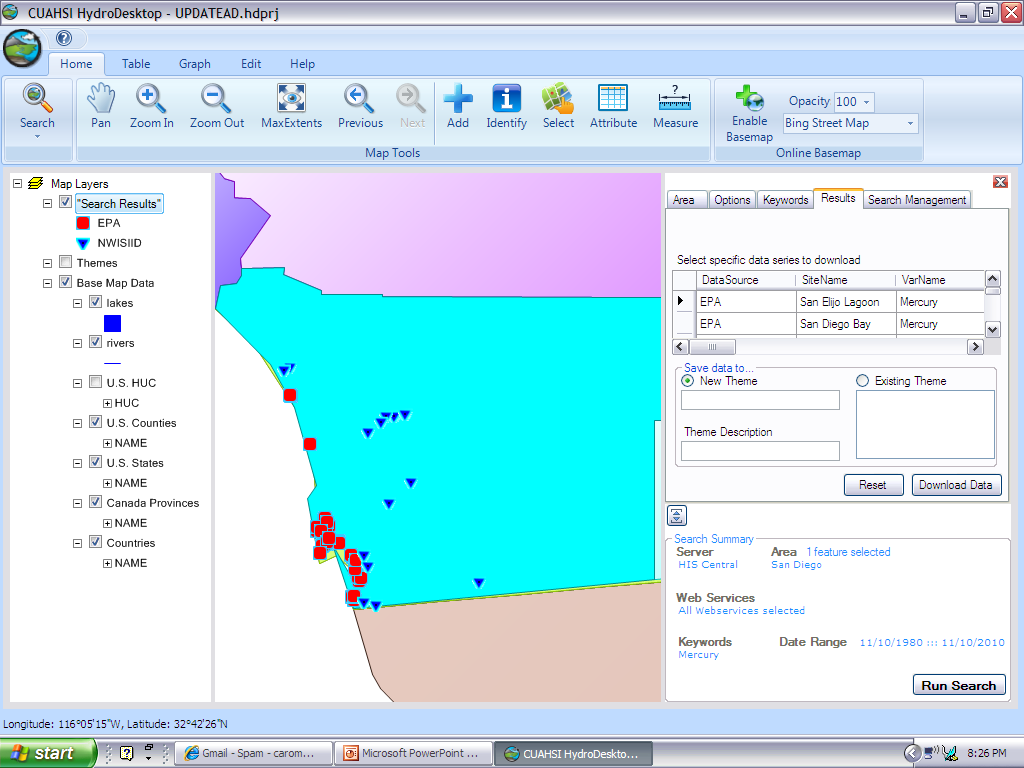 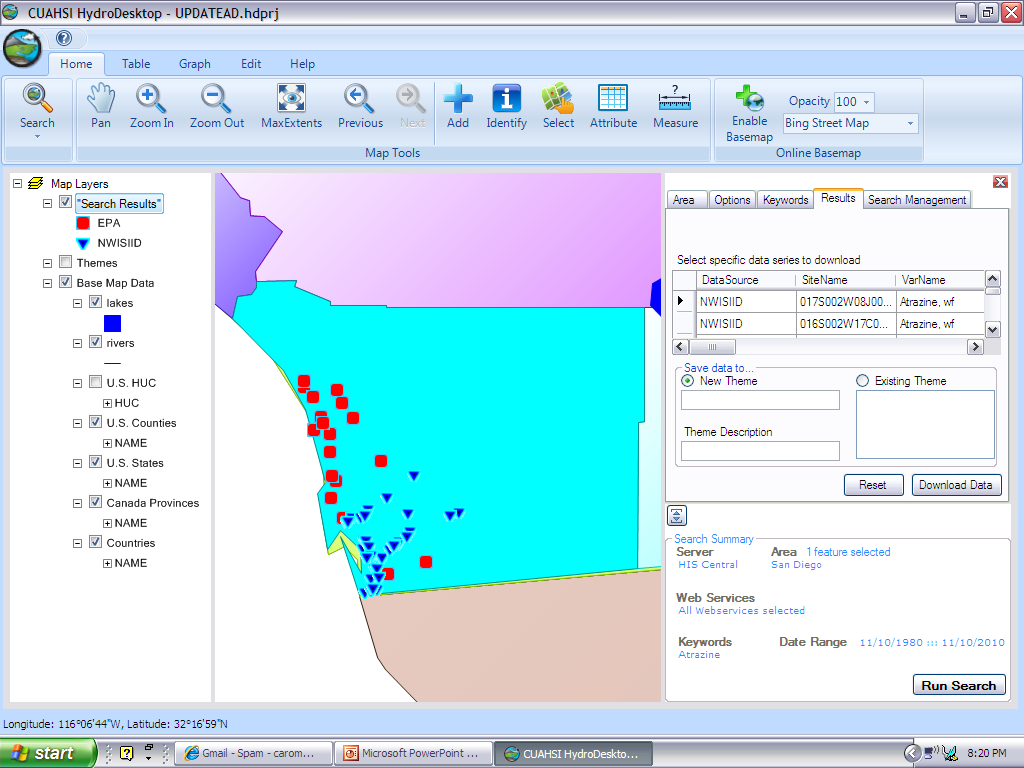 Copper
Lead
Arsenic
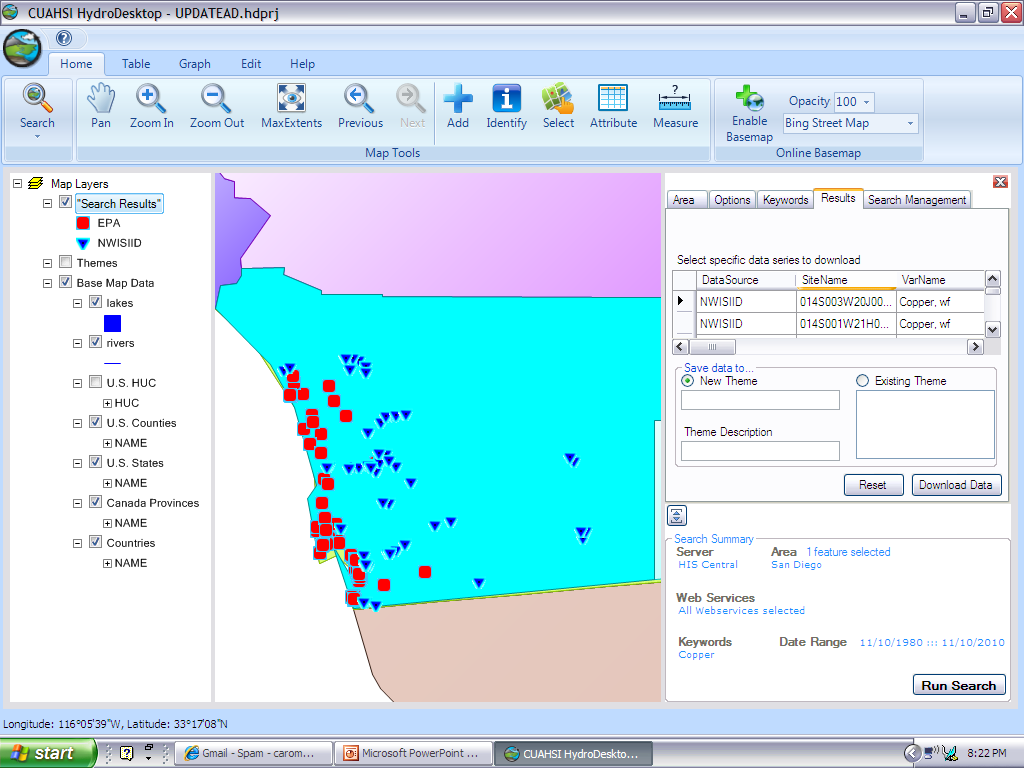 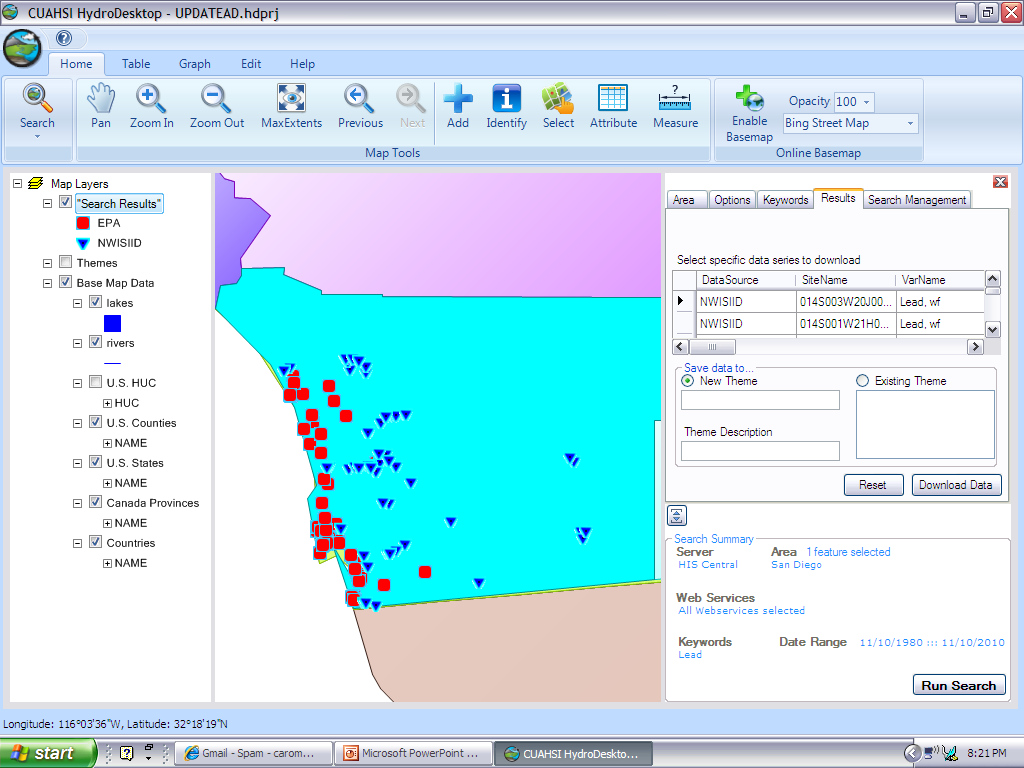 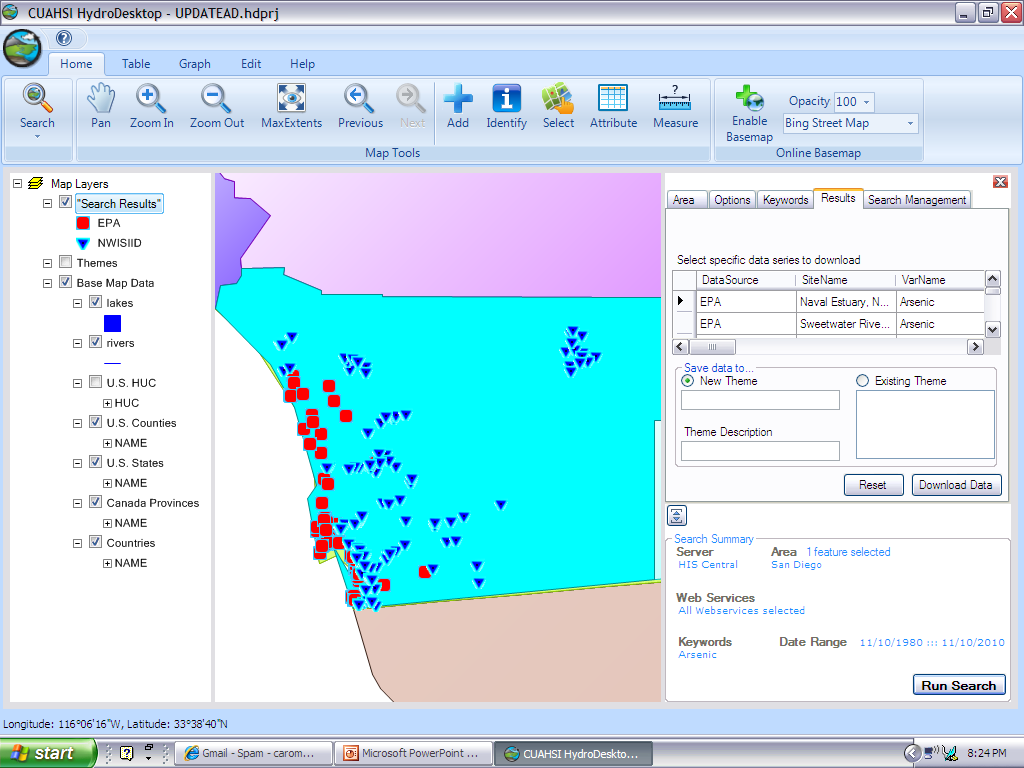 Water quality: 1990 to 2010
Atrazine
Total Organic Carbon
Mercury
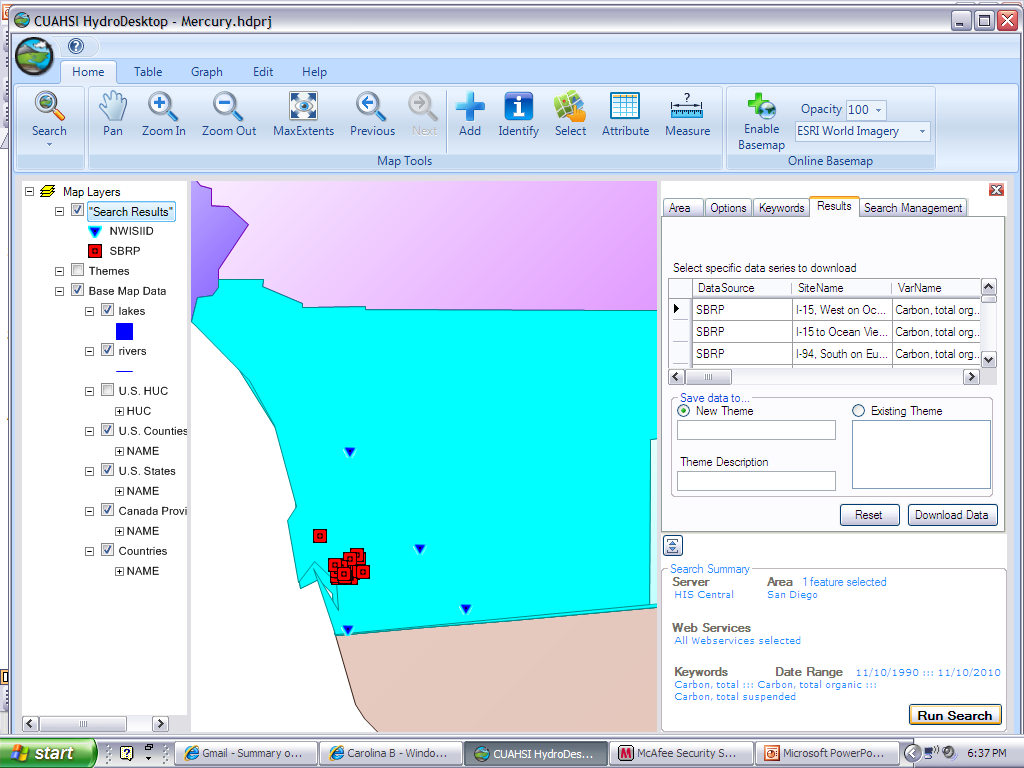 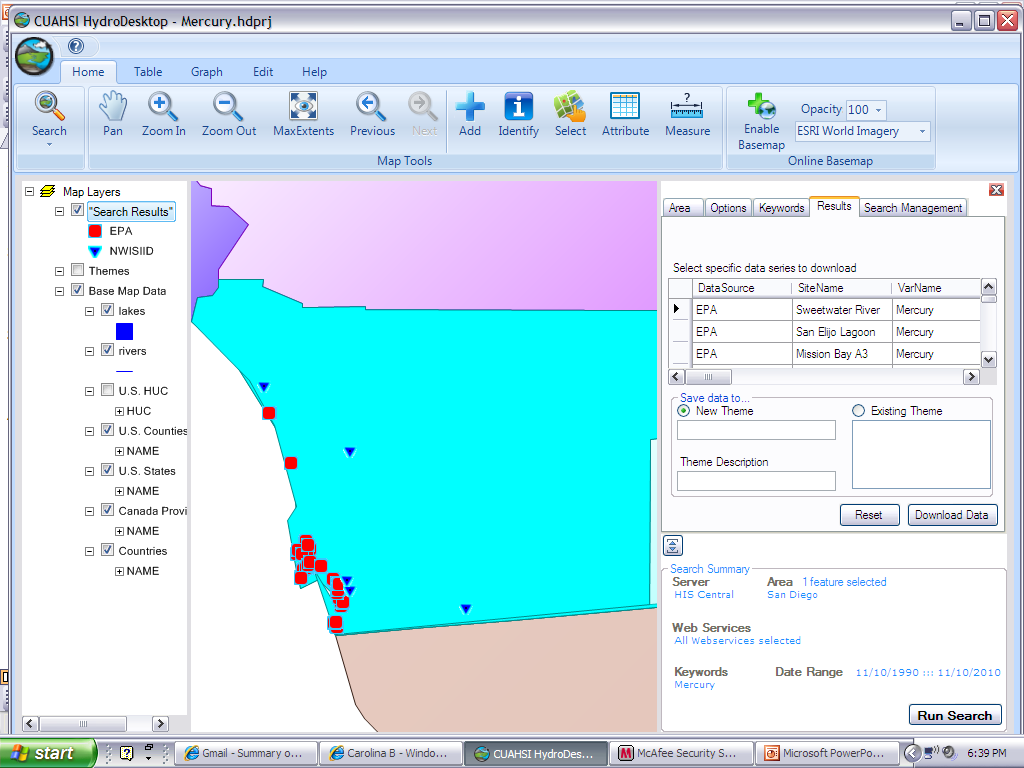 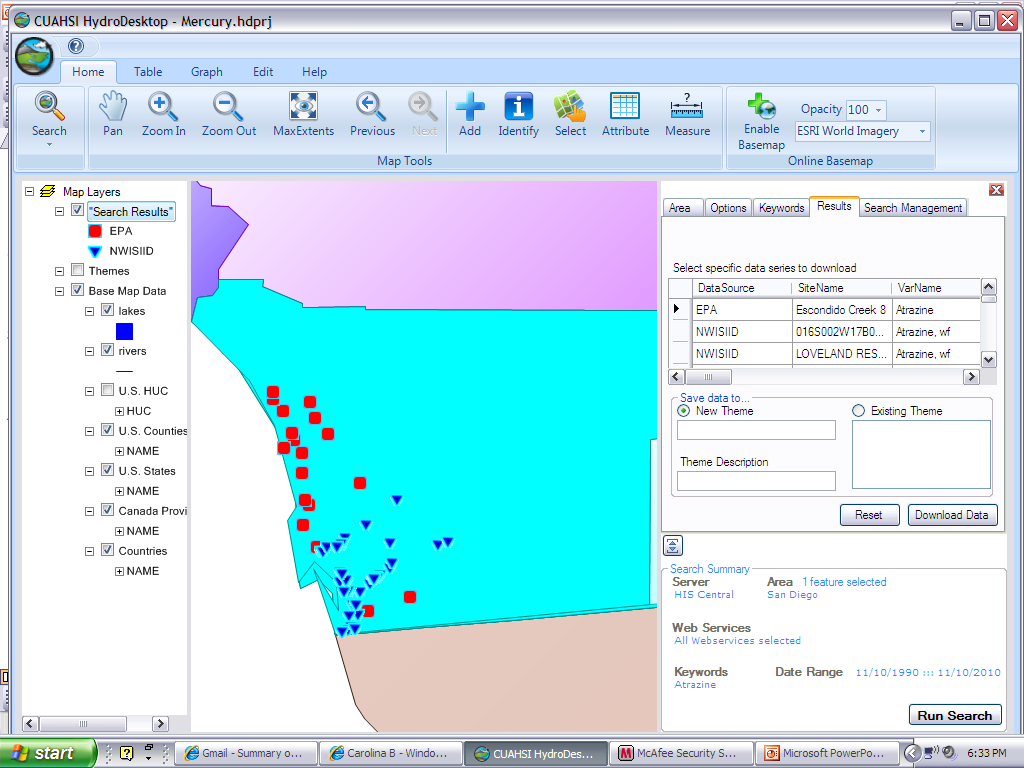 Copper
Lead
Arsenic
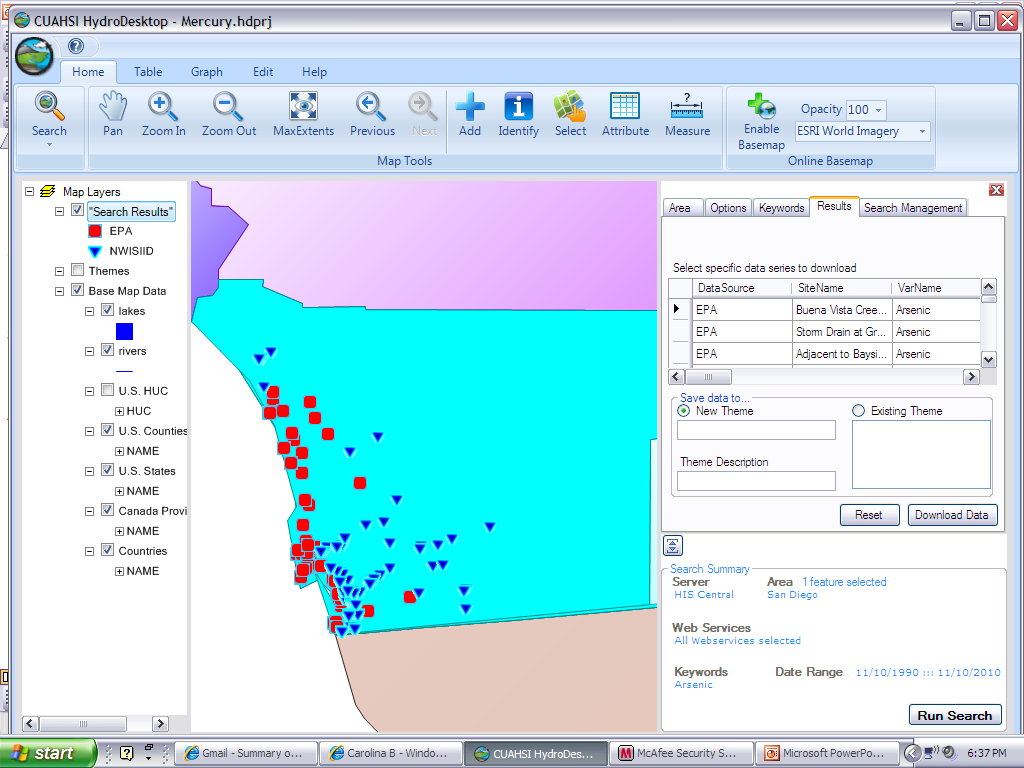 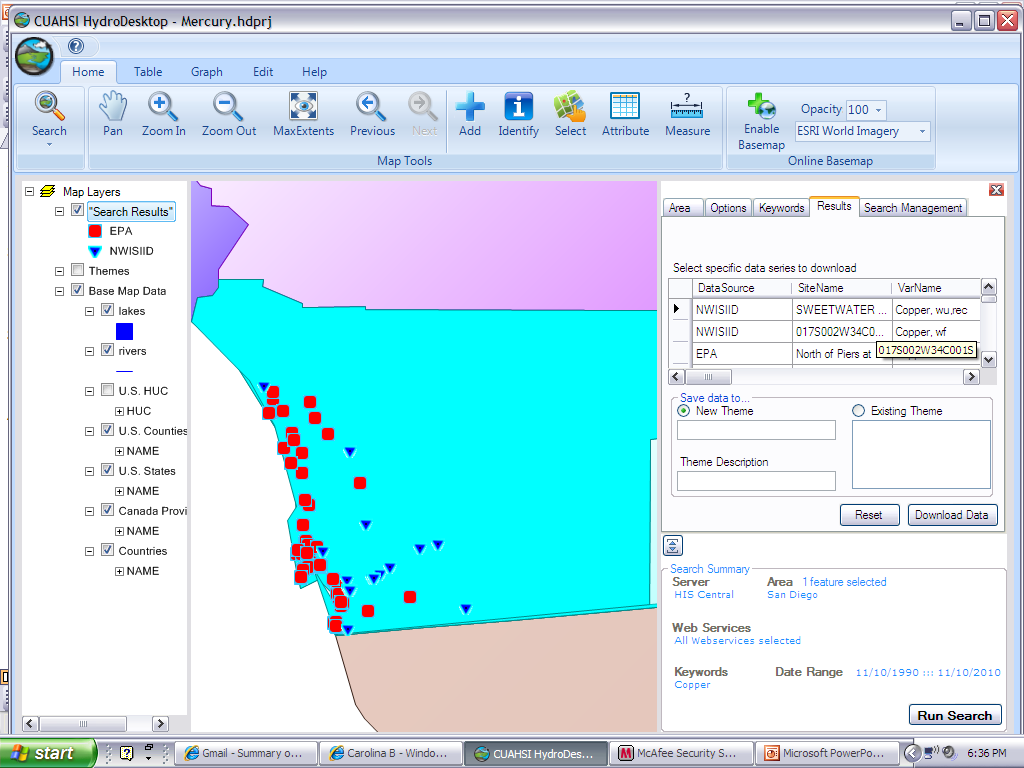 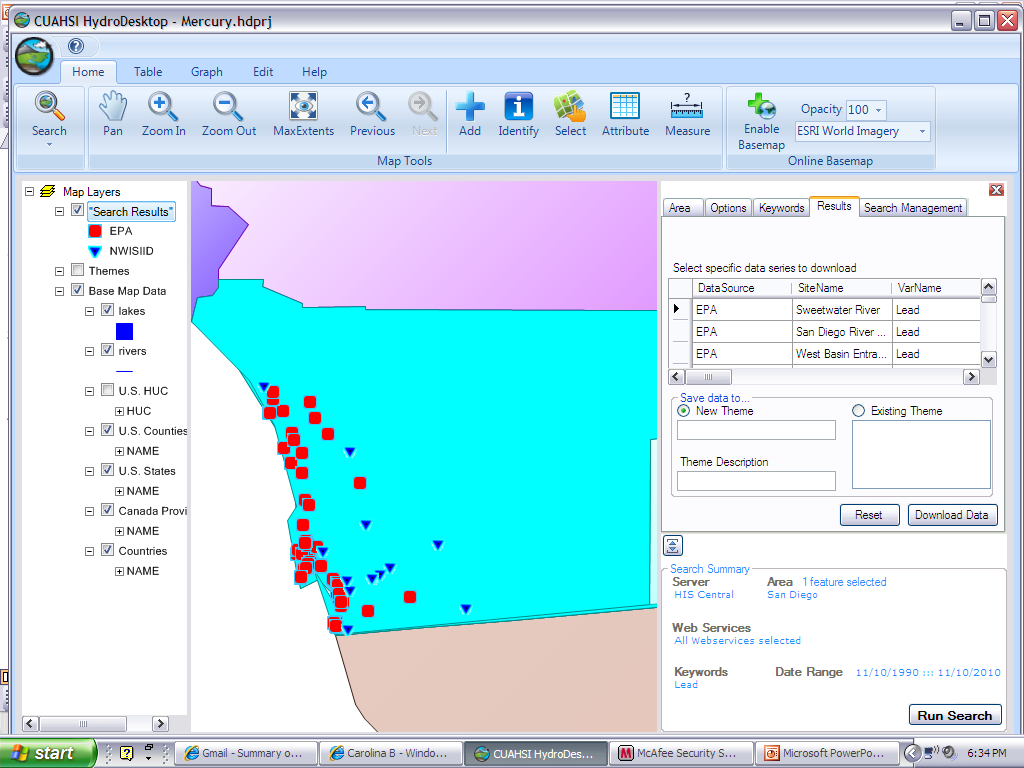 1980-2010 or 1990-2010 data set?
Total Organic Carbon
Mercury
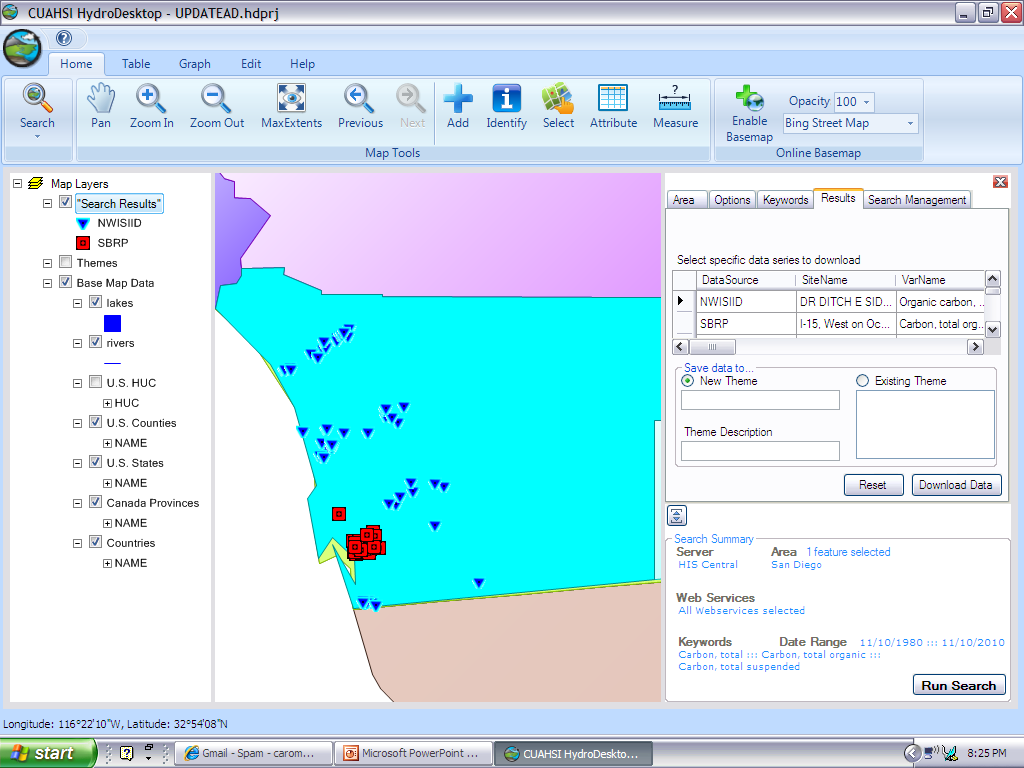 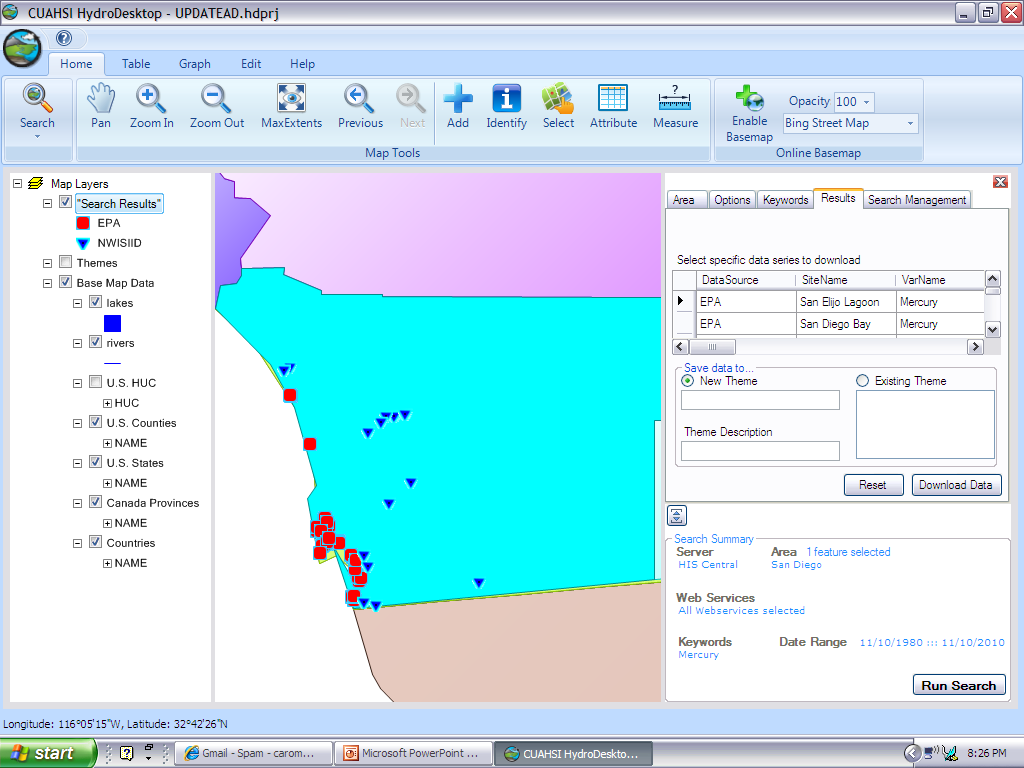 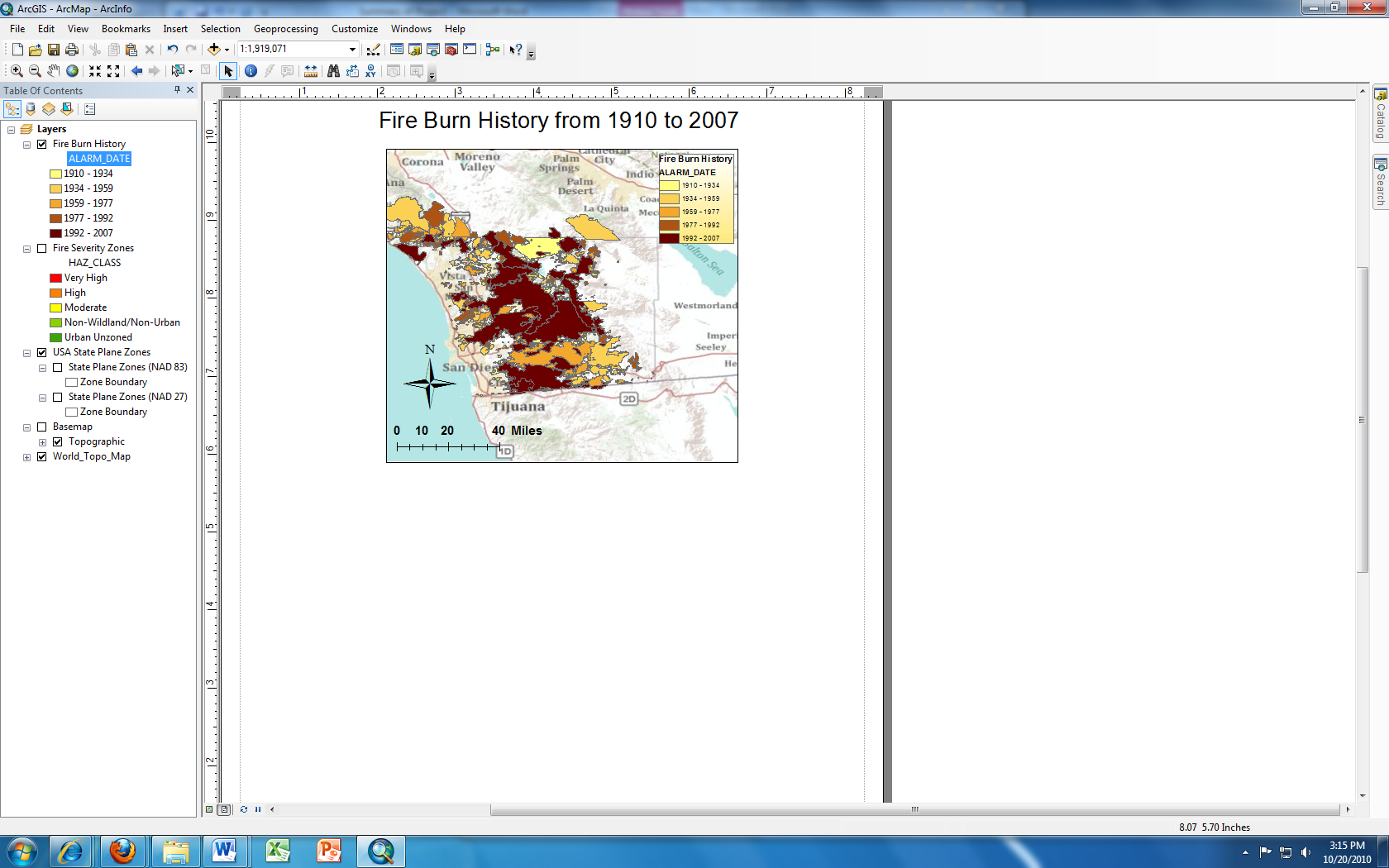 1980-2010
1980-2010
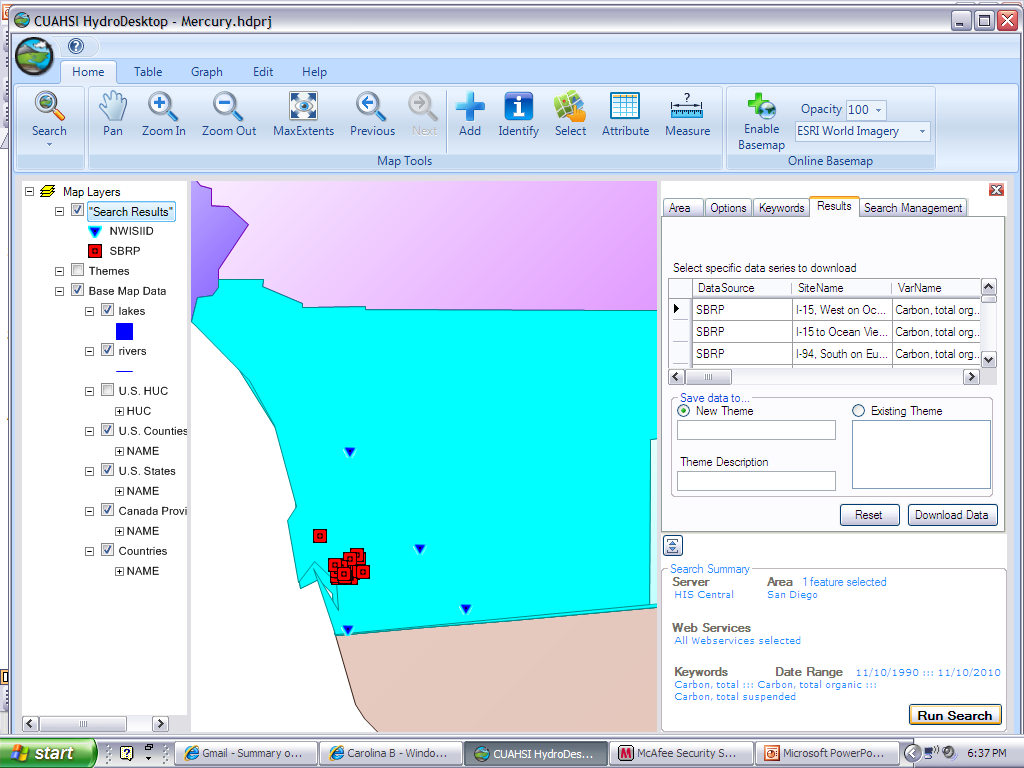 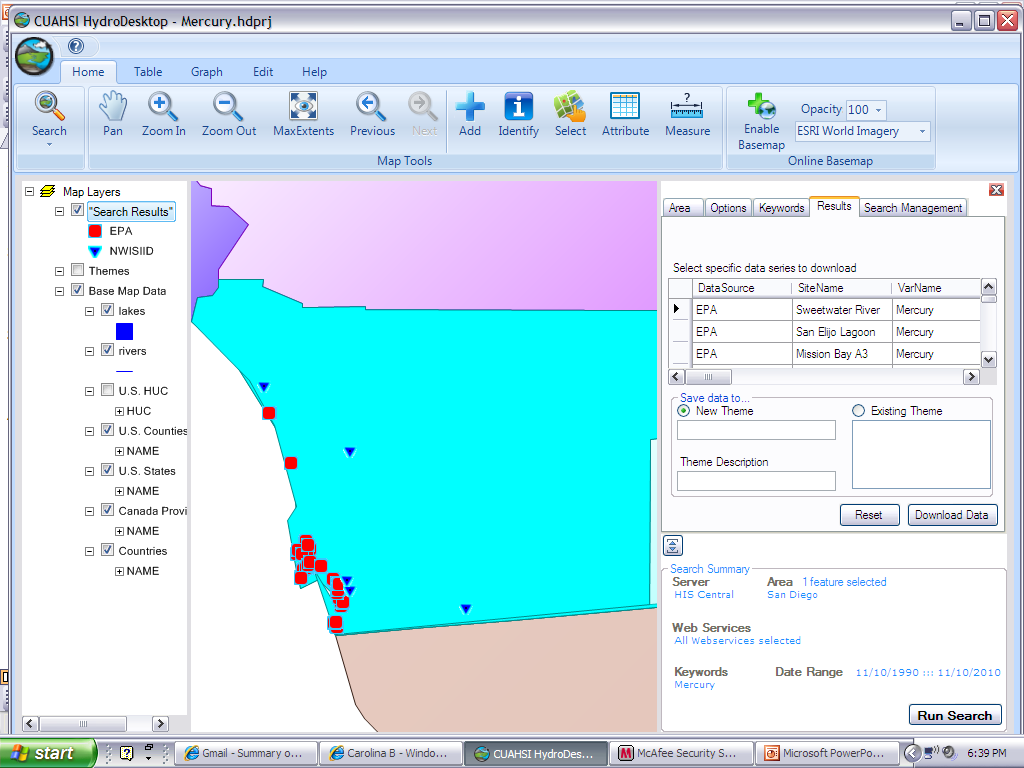 1990-2010
1990-2010
Attribute tables
Fire Data
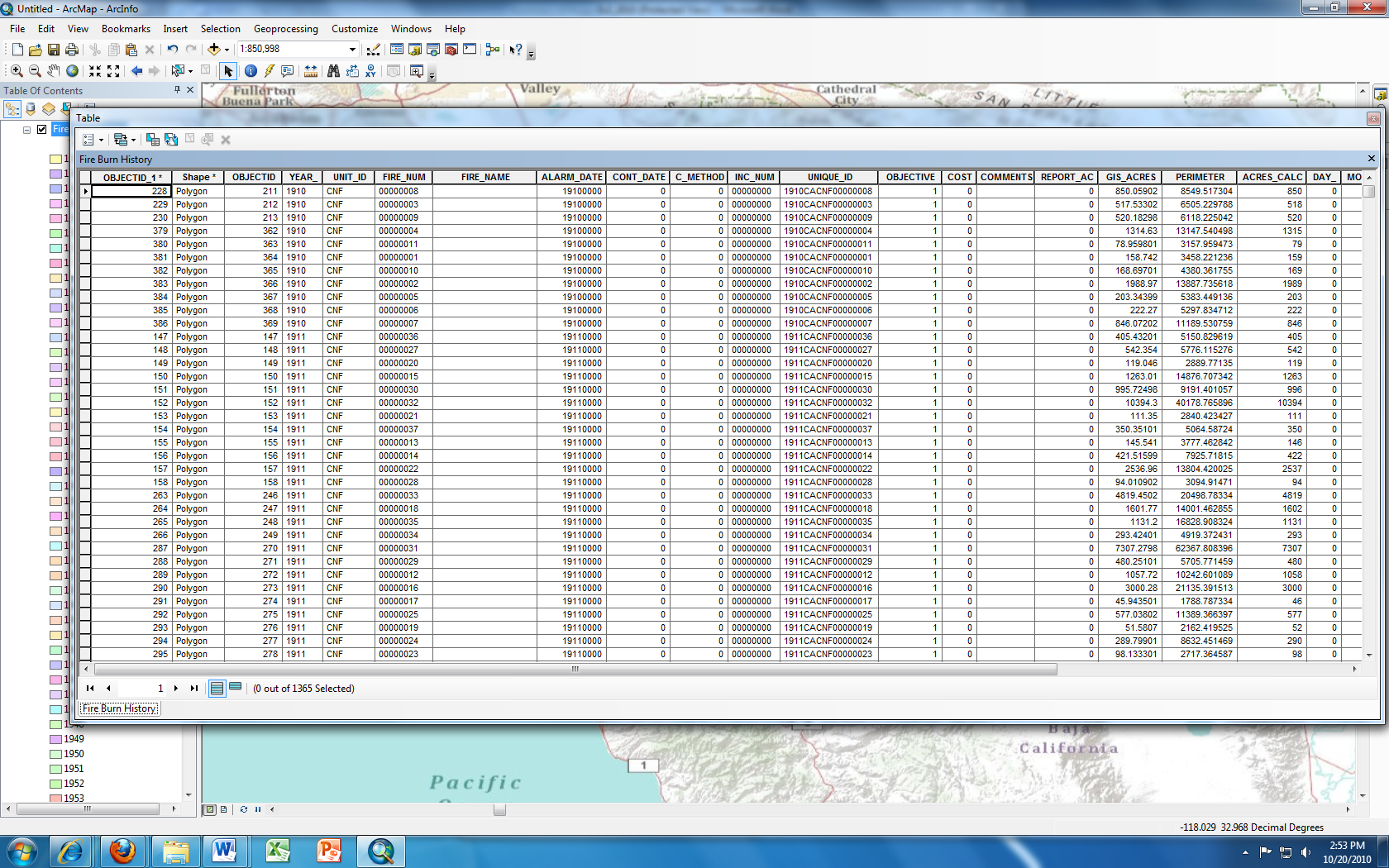 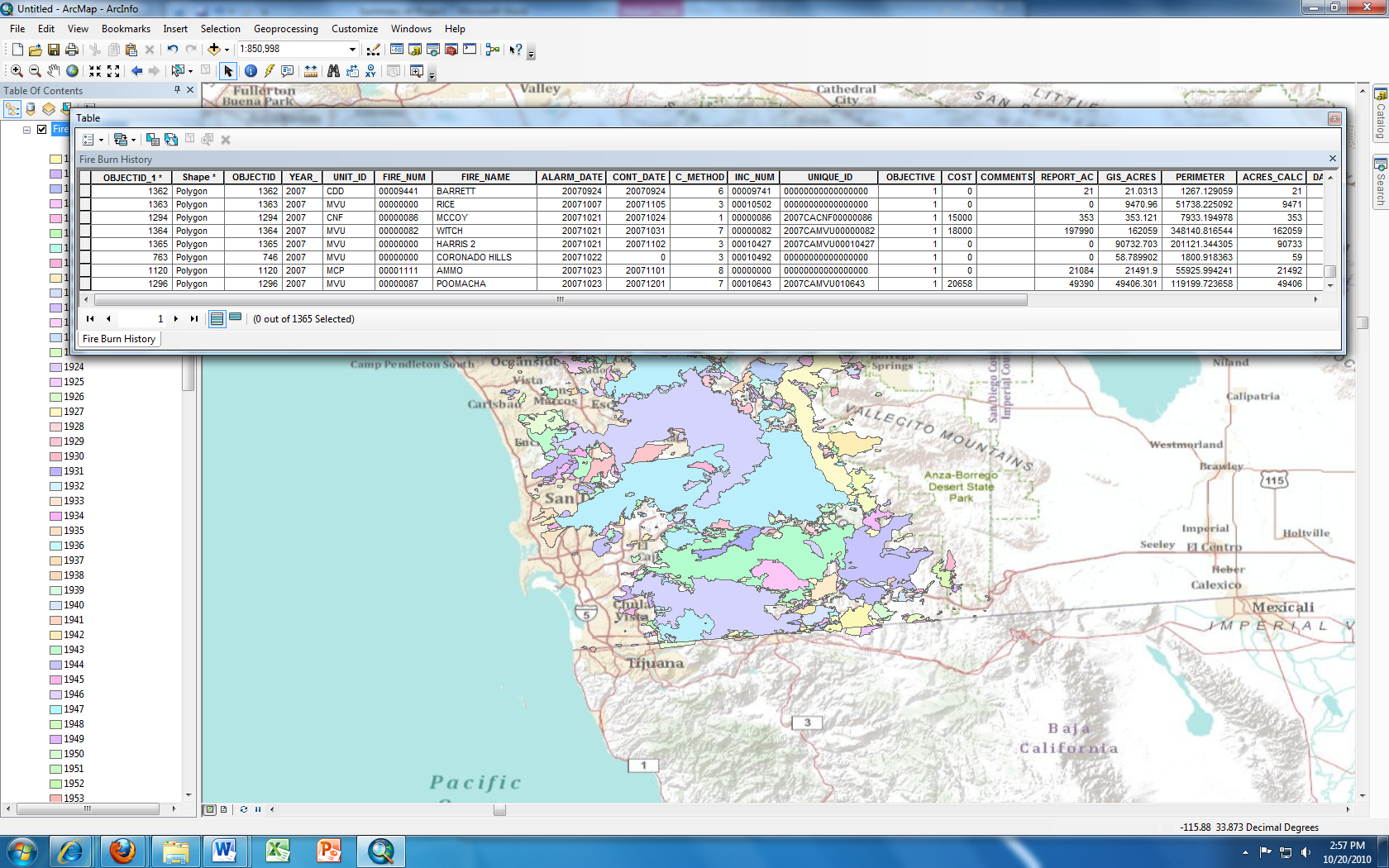 Water Quality Data
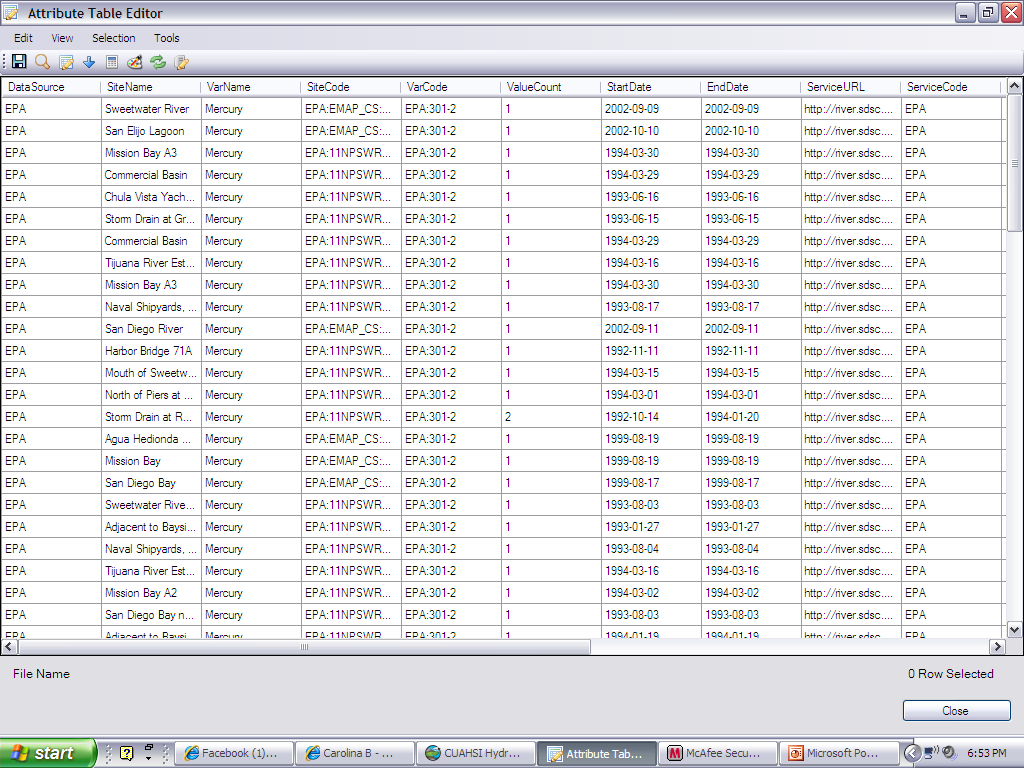 To-do List
Choose 1980-2010 or 1990-2010 data set

Locate watershed in San Diego County

Choose upstream and downstream gages

Correlate fire event to water quality data